بسم الله الرحمن الرحيم
“سنخفف الإجراءات البيروقراطية الطويلة، وسنوسع دائرة الخدمات الالكترونية، وسنعتمد الشفافية والمحاسبة الفورية”

	ولي العهد /محمد بن سلمان
2
لافتات الحقائق
المعرفة تقود الى القوة والمعلومات تقود الى التحرر أما التعليم فهو الوعد الذي نحظــى به للتقدم.
		           
		         كوفي عنان
3
يُؤْتِي الْحِكْمَةَ مَن يَشَاءُ ۚ وَمَن يُؤْتَ الْحِكْمَةَ فَقَدْ أُوتِيَ خَيْرًا كَثِيرًا ۗ وَمَا يَذَّكَّرُ إِلَّا أُولُو الْأَلْبَابِ
درجة " الحكمة " هل بالإمكان الوصول لها ؟
4
[Speaker Notes: الحكمة : هو الإتقان في قول أو فعل]
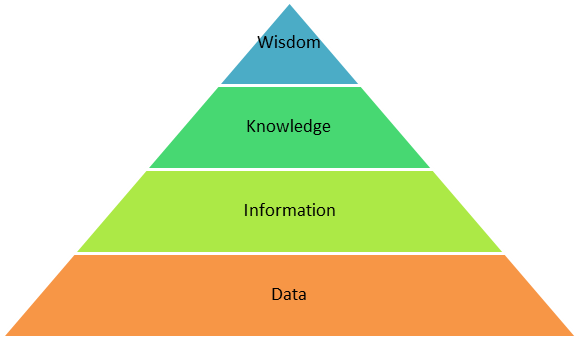 الدرس الأول
البيانات والمعلومات والمعرفة
6
استخدمي جدول التعلم في التعرف على أهداف درس اليوم
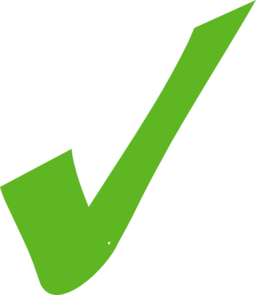 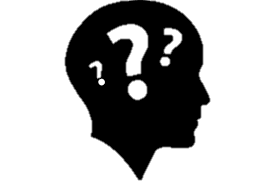 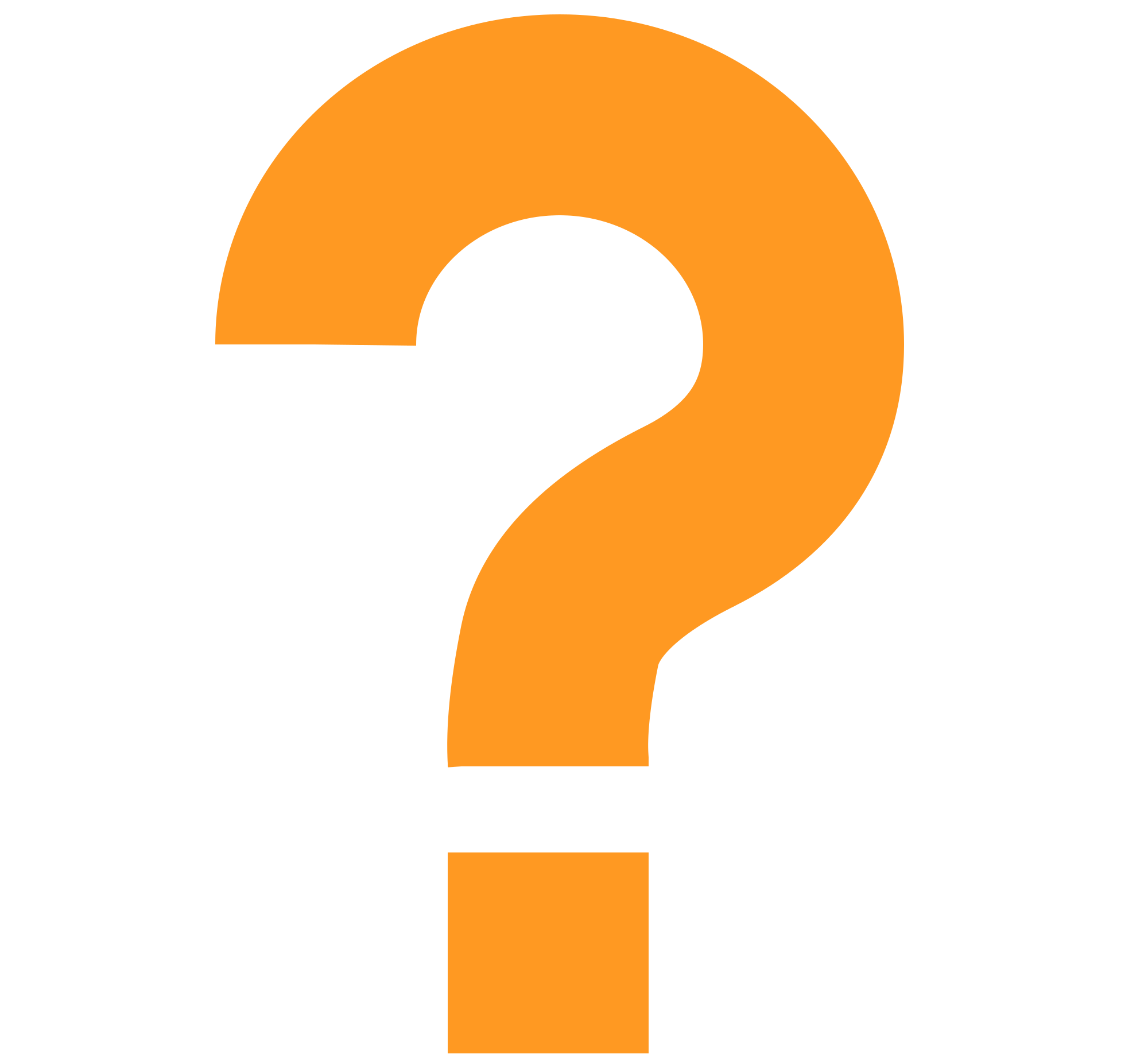 مهارة جدول التعلم   KWL
7
أهداف الدرس
فهم الفرق بين البيانات و المعلومات و المعرفة
التعرف على أنواع البيانات و طرق ترميزها.
مفهوم ترميز البيانات و أهميتها
مفهوم جودة المعلومات ومعايير تحقيقها
8
نشاط افتتاحي
المطلوب : وضع المعطيات الأولية في صورة منظمة توضح معالم المعطيات
.
10
مستويات تفكير عليا / التحليل
البيانات  
Data
مجموعة من الحقائق أو الكلمات أو الأرقام، أو وصف لشيء لم يتم تحليله أو معالجته بأي شكل من الأشكال، وتسمى البيانات الأولية، حيث تعني كلمة أولية أنها غير معالجة.
11
المعلومات 
Information
هي بيانات أولية تمت معالجتها ، لذلك يشير مصطلح المعلومات إلى البيانات المعالجة التي لها معنى في سياق محدد ومفيد ، وتسمى هذه المعالجة : معالجة البيانات.
12
حولي البيانات التالية إلى معلومات :

1- 1444 
2- محمد بن عبدالله بن عبدالمطلب 
3- نيوم 
4-   Tik Tok
13
مستويات تفكير عليا / التركيب
عزيزتي ... ماهو عكس كل عبارة من العبارات التالية :
أوجه الاختلاف بين البيانات والمعلومات
المعلومات
البيانات
ليس لها معنى بصورتها الحقيقية
يجب أن تحمل معنى منطقياً
كلمات وأرقام غير معالجة
بيانات تمت معالجتها
منتج نهائي
مادة أولية
أكثر تحديداً
أكثر عمومية
تستخدم كمخرجات للحاسب
تستخدم كمدخلات للحاسب
التفكير الناقد
هل من الأفضل أن نتخذ قراراتنا بمجرد حصولنا على المعلومات  ؟ ناقشي إجابتك بالحجج . 

هل توافق على أن المعلومات وحدها لا تكفي للتوصل إلى الاستنتاجات أو القرارات حول مسألة معينة ؟ ولماذا ؟
15
مستويات تفكير عليا / التقويم
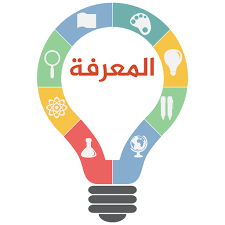 تنتج المعرفة من معالجة المعلومات وفهمها ويؤدي ذلك إلى استنتاجات وقرارات مختلفة .
16
أوجه الاختلاف بين المعرفة والمعلومات
المعلومات
تختلف باختلاف العالم أو الباحث الذي يدرس المعلومات
توفر القدرة على اتخاذ تنبؤات واتخاذ قرارات
وحدها لا تكفي للتوصل إلى الاستنتاجات أو القرارات حول مسألة معينة
استنتاج من المعلومات يساعد في اتخاذ القرارات
المعرفة
بيانات تمت معالجتها لتصبح ذات سياق مفهوم
يتم الحصول على نفس المعلومات عند تحليل نفس البيانات
بعد تعرفك على المصطلحات التالية ( البيانات –المعلومات – المعرفة )                                صيغي تعريف لعلم البيانات مستعينة بالمخطط العام أدناه .
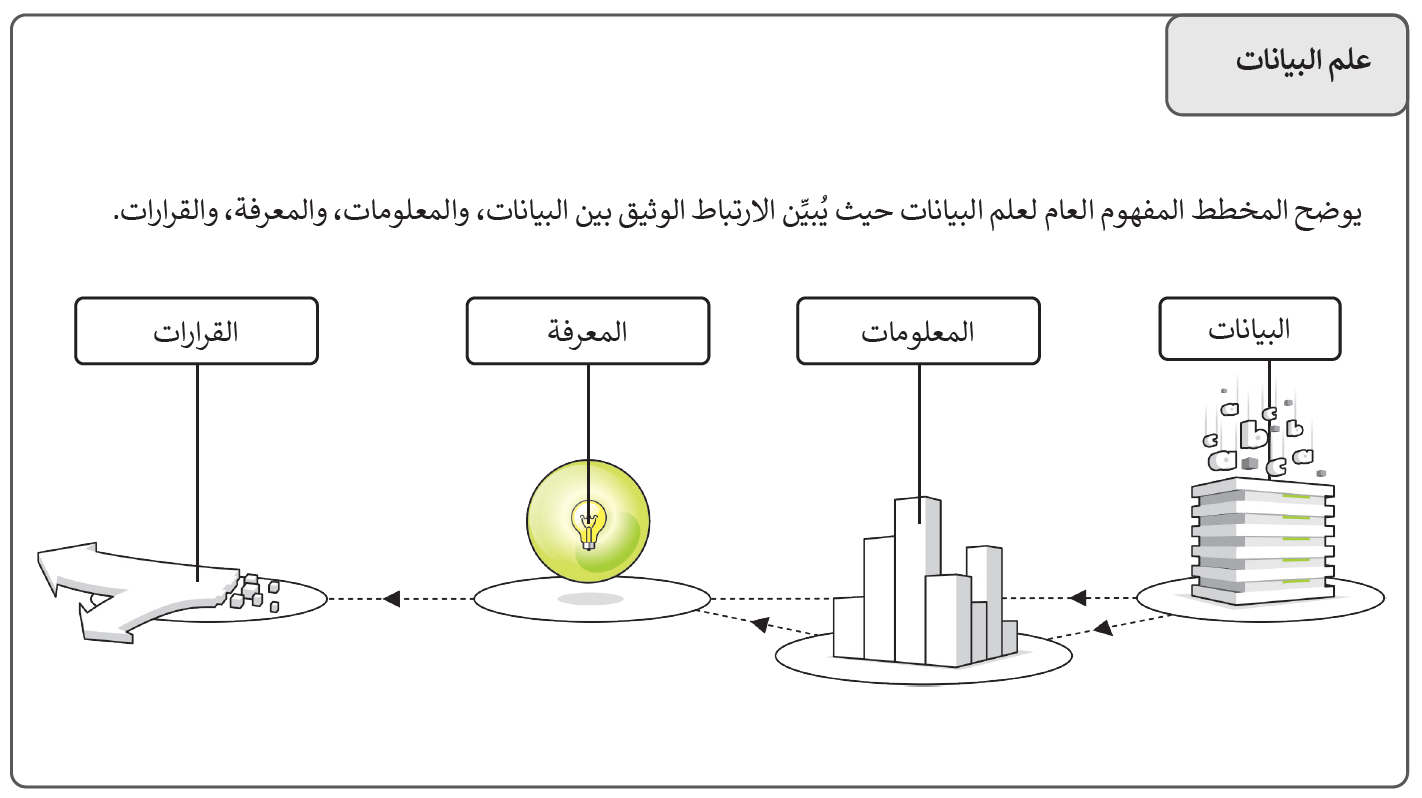 Hello!
علم البيانات    هو علم يجمع بين عدة مجالات (مثل :علوم الحاسب والإحصاء والرياضيات) ويعمل على تحليل البيانات لاستخراج معلومات ذات مغزى تؤدي إلى معرفة محددة.
19
"علم البيانات"  التخصص الأكثر إثارة في 
القرن الحادي والعشرين

ابحثي في الانترنت عن معلومات تتعلق بهذا التخصص
نشاط منزلي
20
صنفي الصور الموجودة أمامك هل هي بيانات أم معلومات أم معرفة 
مع ذكر سبب الاختيار !!
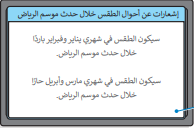 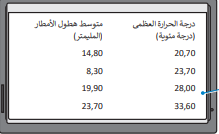 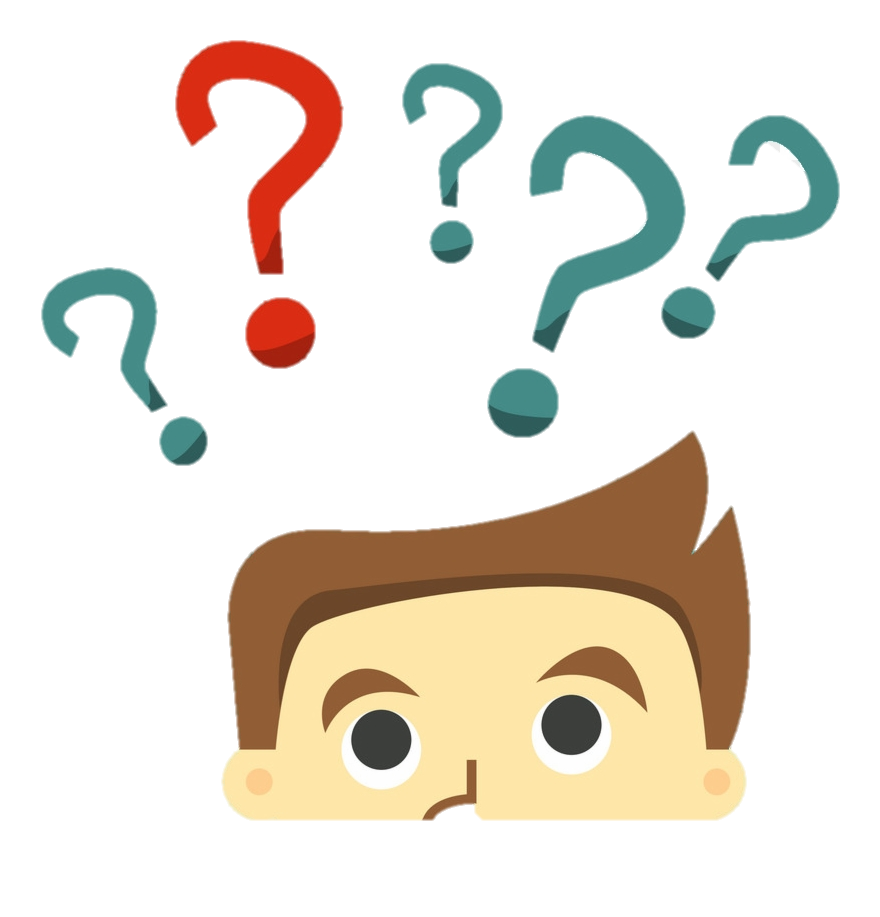 البيانات
المعرفة
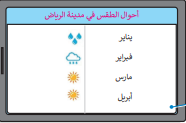 المعلومات
مصدر الشريحة من : أ/أريج العنزي
بعد تعرفك على مفهوم البيانات و المعلومات والمعرفة نعود مرة أخرى لطرح السؤال في بداية الحصة ... 

درجة " الحكمة " هل بالإمكان الوصول لها ؟
التفكير الناقد / التحليل
22
[Speaker Notes: الحكمة : هو الإتقان في قول أو فعل]
تحت شعار "فوق الخيال"  لموسم الرياض ، ​يعود هذا العام بأكثر من 8500 يوم فعالية تُقام في 15 منطقة مختلفة مثل بوليفارد ورلد وونترلاند وسوق الزل وغيرها ، انطلق الموسم في 21 أكتوبر 2022، والمخطط البياني يوضح عدد السائحين من دول مختلفة للعام الماضي ، ويمكنك مشاهدة الفيديو الخاص بالموسم أو الاستماع للتسجيلات الصوتية في الموقع للتعرف على أهم الفعاليات
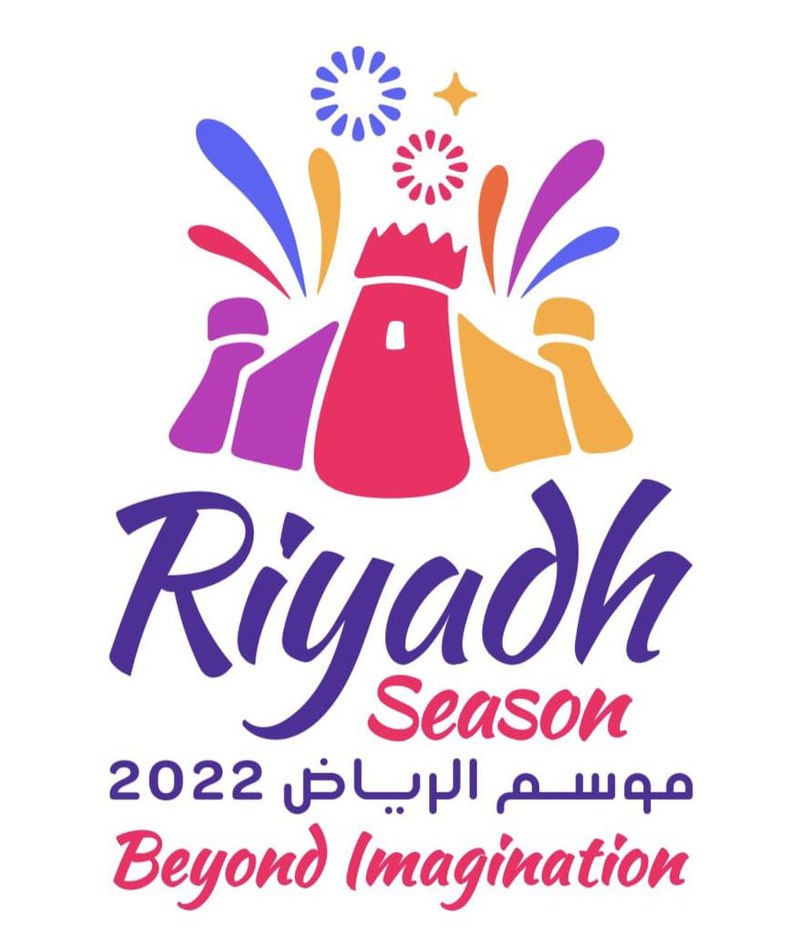 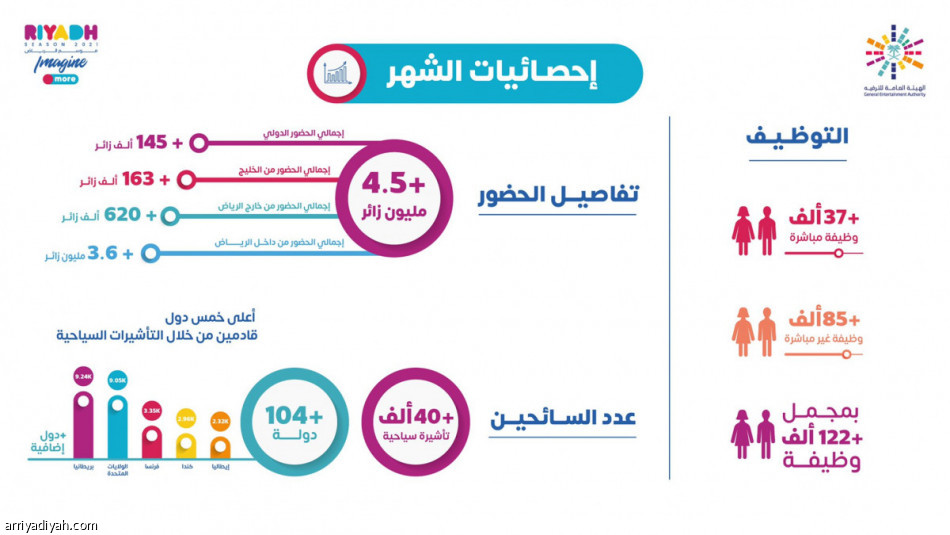 يحتوي النص السابق على مجموعة من البيانات استخرجيها ثم قومي بتصنيفها إن أمكن
23
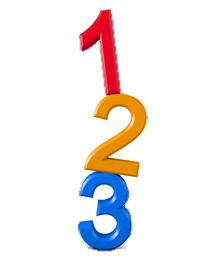 الرقمية
النصية
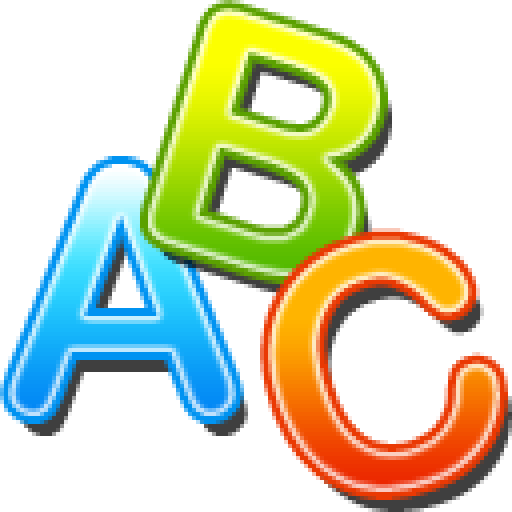 الأبجدية الرقمية
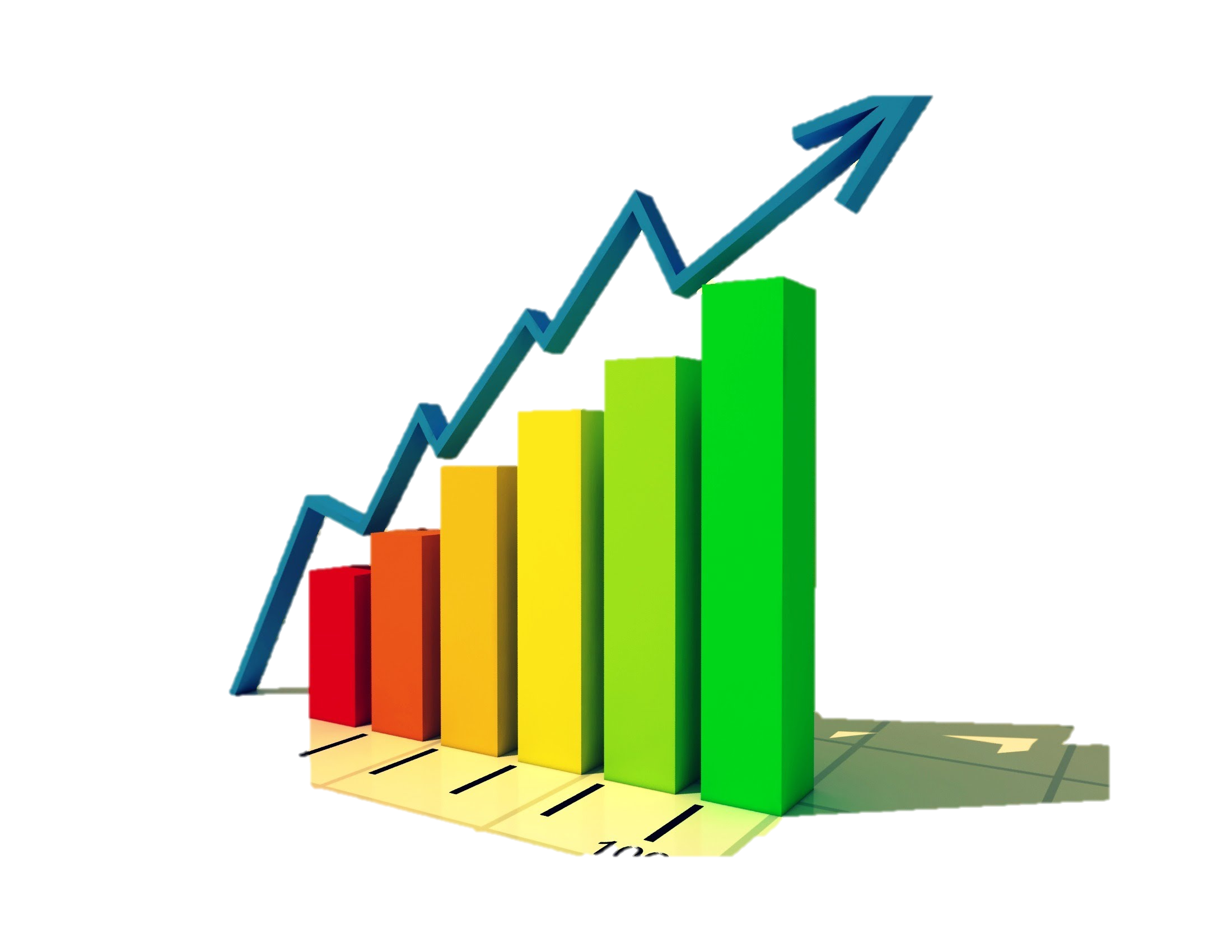 الرسومية
الصوتية
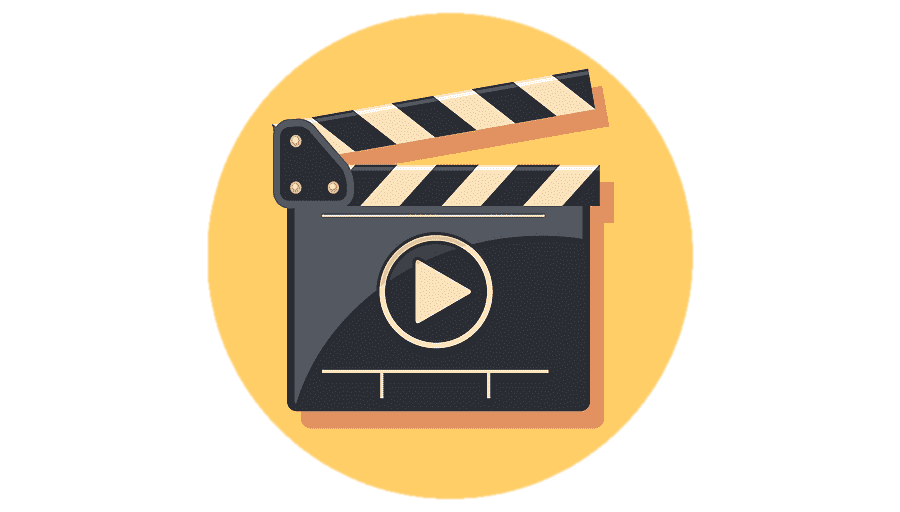 الفيديو
أنواع البيانات
24
ماذا تعلمنا اليـــــــــوم ؟
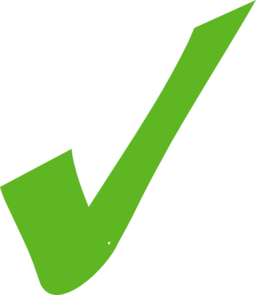 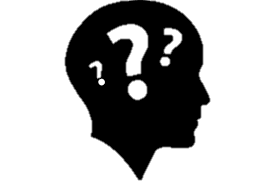 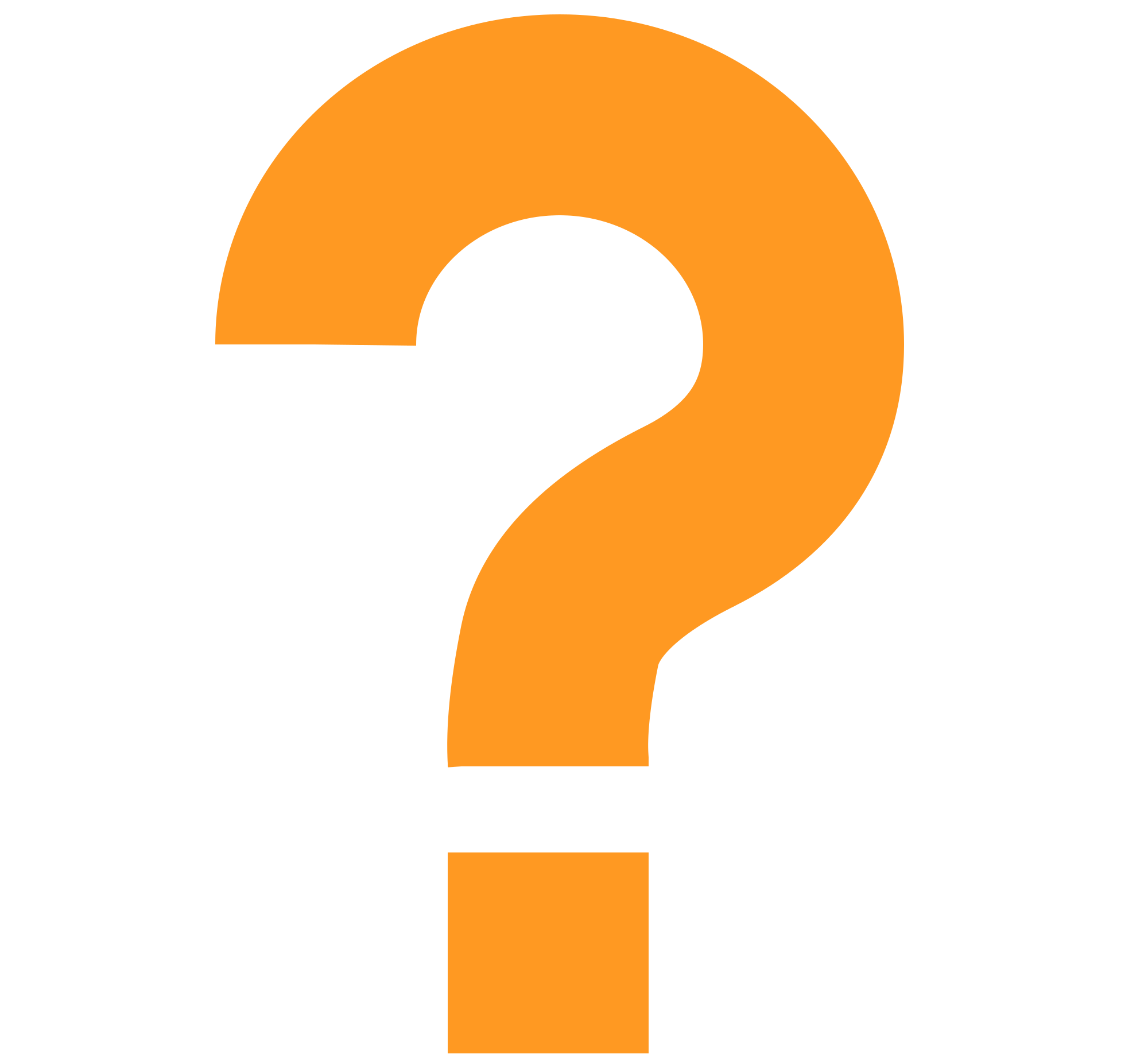 مهارة جدول التعلم   KWL
25
السؤال الثالث
السؤال الثاني
السؤال الأول
X
O
X
O
X
O
تقويم نهائي
X
O
X
O
X
O
السؤال السادس
السؤال الخامس
السؤال الرابع
السؤال التاسع
السؤال الثامن
السؤال السابع
X
O
X
O
X
O
إعادة اللعبة
26
[Speaker Notes: ينقسم الفصل لمجموعتين   X and O]
Thanks!
Nabiha alrogi 
You can find me at:
t238108@mkhg.moe.gov.sa

@nalrogi1
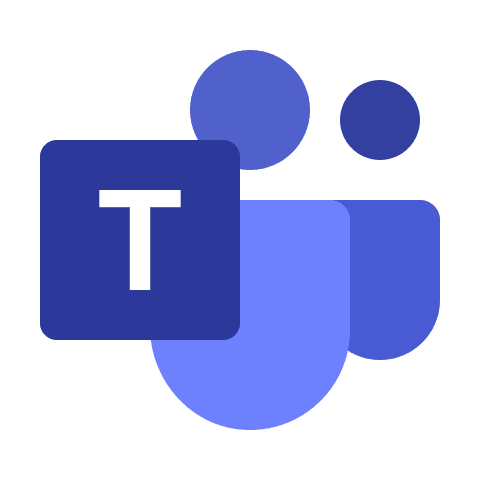 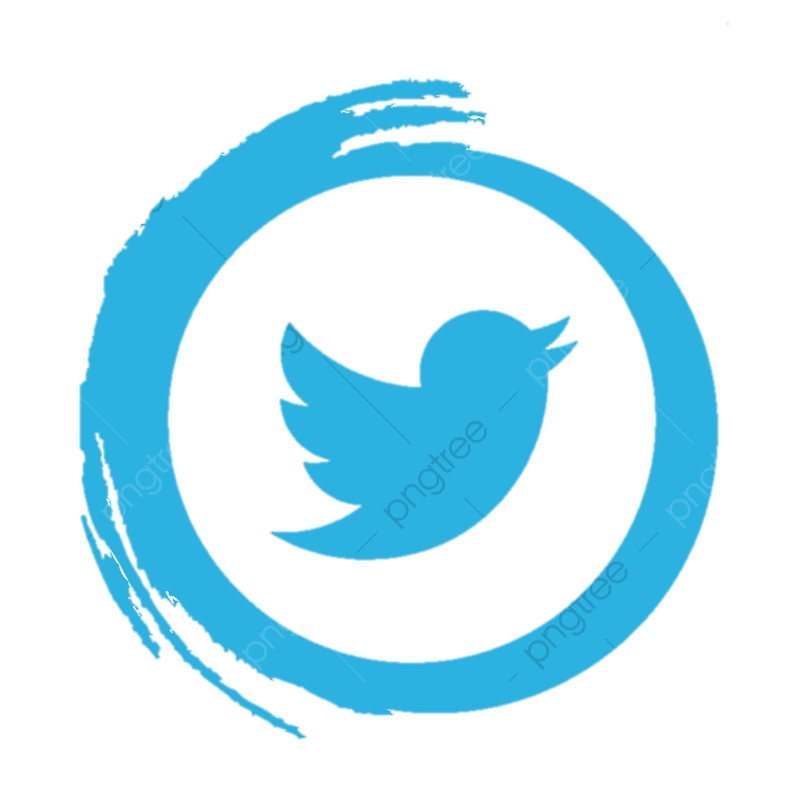 27